DELGADO ROBLES Y ASOCIADOS SCSERVICIOS CONTABLES Y FISCALES
www.delgadoyasociados.com
DELGADO ROBLES Y ASOCIADOS SCANTONIO COELLO 603, COL OBRERA, MONTERREY N.L, C.P. 64010, Conmutador. (81) 83-44-77-60
I N D I C E :
HISTORIA 
MISION 
VISION 
VALORES
DATOS   GENERALES
SERVICIOS 
CLIENTES
DELGADO ROBLES Y ASOCIADOS SCANTONIO COELLO 603, COL OBRERA, MONTERREY N.L, C.P. 64010, Conmutador. (81) 83-44-77-60
HISTORIA
 
Delgado Robles y Asociado SC, (DRYA) nace el 12 de noviembre de 2001, sin embargo parte de los socios cuentan con experiencia en las aéreas contables y de impuestos desde 1989, contando con más de 30 años de experiencia 
Surge en base a las necesidades de servicio de nuestros clientes,  no cubiertas en su totalidad por los proveedores existentes en el mercado. El objetivo primordial apoyarlos en el área contable y fiscal de nuestros  clientes.
  En DRYA, estamos conscientes de la importancia de la información que se maneja en la operación del día a día, por ello nos hemos asegurado de contar y recomendar una infraestructura tecnológica del más alto nivel, respaldada por estrictos controles de seguridad de la información. Vigilando así el procesamiento eficiente e integro de la información de nuestros clientes
DELGADO ROBLES Y ASOCIADOS SCANTONIO COELLO 603, COL OBRERA, MONTERREY N.L, C.P. 64010, Conmutador. (81) 83-44-77-60
MISION.

Proporcionar servicios de excelente calidad en el área de contabilidad e impuestos tanto del sector privado como del sector público enfocado al crecimiento de su empresa, y reducción de costos e impuestos, con personal bien capacitado y actualizado, asegurando una relación permanente y valiosa con nuestros clientes, colaboradores, proveedores y socios, generando buena rentabilidad y beneficios a los socios y colaboradores garantizando así nuestra permanencia y crecimiento.
DELGADO ROBLES Y ASOCIADOS SCANTONIO COELLO 603, COL OBRERA, MONTERREY N.L, C.P. 64010, Conmutador. (81) 83-44-77-60
VISION

Ubicarnos entre las firmas más reconocidas y de mayor confiabilidad en servicios contables y fiscales,  con personal especializado en la materia.

VALORES
Atención con experiencia de más de 30 años en el ramo, al servicio de personas morales y físicas de distintos ramos, basada en los valores de honestidad, integridad, verdad, ética, competitividad, igualdad, calidez, justicia, en la armonía, equidad e integración día a día en el trabajo de nuestros colaboradores.
DELGADO ROBLES Y ASOCIADOS SCANTONIO COELLO 603, COL OBRERA, MONTERREY N.L, C.P. 64010, Conmutador. (81) 83-44-77-60
I.- DATOS GENERALES 
RAZON SOCIAL:  DELGADO ROBLES Y ASOCIADOS, S.C. 
DOMICILIO         : ANTONIO COELLO 603, COL. OBRERA
                               MONTERREY NUEVO LEON,  C.P.64010 
		(A 3 cuadras de Cintermex)
TEL. 	             : Conmutador (81) 83-44-77-60. 
R.F.C.                   :   DRA011112MU3
CORREO ELEC.  : contadores@delgadoyasociados.com
Pagina WEB :  www.delgadoyasociados.com
PERSONAL: Contamos con 15 personas entre empleados y personal administrativo de planta, sin embargo en la implementación de algún proyecto se contrata personal eventual para cumplir en tiempo y forma, buscando cumplir siempre con la calidad requerida.
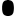 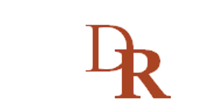 DELGADO ROBLES Y ASOCIADOS SCSERVICIOS CONTABLES Y FISCALES
Menú de servicios
“Somos una firma de  consultores especializada en Contabilidad, Impuestos, Asesoría, Planeaciones fiscales, Nominas, servicios legales y fiscales de actualidad.
www.delgadoyasociados.com
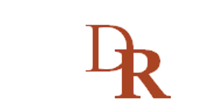 SERVICIOS QUE OFRECEMOS
A.- SERVICIOS CONTABLES 
B.- IMPUESTOS
C.- NOMINAS
D.- PLANEACIONES FISCALES
E.- SERVICIOS  LEGALES Y FISCALES DE ACTUALIDAD
www.delgadoyasociados.com
DELGADO ROBLES Y ASOCIADOS SCANTONIO COELLO 603, COL OBRERA, MONTERREY N.L, C.P. 64010, Conmutador. (81) 83-44-77-60
II.- SERVICIOS

A.- SERVICIOS CONTABLES 
Elaboración o revisión de contabilidades, con la finalidad de obtener información financiera veraz y oportuna para la toma de decisiones. 
Apoyo en cierres contables, para envió oportuno de información a Oficina matriz; de acuerdo a Normas Financieras Locales o Internacionales. Realizamos conciliaciones y depuraciones de cuentas, 
NUESTROS SERVICIOS INCLUYEN:
_______________________________________________________________
•	Elaboración o revisión de la contabilidad
•	Emisión de Estados Financieros
•	Depuraciones & Conciliaciones
•	Contabilidad Electronica
•	Soporte en cierres contables
DELGADO ROBLES Y ASOCIADOS SCANTONIO COELLO 603, COL OBRERA, MONTERREY N.L, C.P. 64010, Conmutador. (81) 83-44-77-60
II.- SERVICIOS

B.- IMPUESTOS
Realización de los cálculos de Impuestos para personas fiscas y personas morales, tanto federales como locales, dentro del marco de leyes tributarias, soporte en contestación de Requerimientos del SAT, IMSS e INFONAVIT. Preparación y presentación de Declaraciones mensuales y/o anuales. Planeaciones fiscales con la finalidad de eliminar, disminuir o diferir el pago de Impuestos dentro del marco legal

Amplia experiencia en Devoluciones o compensaciones de Impuestos, tanto a nivel de administraciones locales o bien ante la Administración de Grandes Contribuyentes.
DELGADO ROBLES Y ASOCIADOS SCANTONIO COELLO 603, COL OBRERA, MONTERREY N.L, C.P. 64010, Conmutador. (81) 83-44-77-60
II.- SERVICIOS

B.- IMPUESTOS
NUESTROS SERVICIOS INCLUYEN:
________________________________________
•	Diagnóstico
•	Cálculo de Impuestos
•	Presentación de Declaraciones mensuales y anuales
•	Seguimiento a Auditorías SAT & Requerimientos
•	Devoluciones y compensaciones de impuestos a nivel Local como en Grandes 
	Contribuyentes
•	Planeaciones fiscales
•	Presentación de avisos Ley Antilavado
DELGADO ROBLES Y ASOCIADOS SCANTONIO COELLO 603, COL OBRERA, MONTERREY N.L, C.P. 64010, Conmutador. (81) 83-44-77-60
II.- SERVICIOS

C.- NOMINAS
Apoyo en la elaboración de Nominas y determinación de los impuestos relacionados con las mismas,  ISR, IMSS E INFONAVIT, impuesto sobre Nóminas,  así como elaboración de recibos y generación de los archivos electrónicos para su pago vía transferencia bancaria.
NUESTROS SERVICIOS INCLUYEN:
________________________________________
•	Elaboración de la nominas
•	Cálculo de Impuestos relacionados con la misma.
•	Presentación de Declaraciones Informativas
•	Seguimiento a Auditorías SAT & Requerimientos
DELGADO ROBLES Y ASOCIADOS SCANTONIO COELLO 603, COL OBRERA, MONTERREY N.L, C.P. 64010, Conmutador. (81) 83-44-77-60
II.- SERVICIOS

D.- PLANEACIONES FISCALES
Desarrollo de estrategias de conformidad con las leyes tributarias vigentes, con un diseño exclusivo para cada cliente en base a un análisis de sus actividades y estructura empresarial,  con el objetivo de reducir, eliminar o diferir cargas tributarias, siempre dentro de los límites de la ley, y  contando con el soporte documental que demuestre la licitud del proceso.
NUESTROS SERVICIOS INCLUYEN:
 	Análisis de la empresa
	Diagnóstico de la situación
	Presentación de Alternativas
	Implementación de la estrategia
	Seguimiento.
DELGADO ROBLES Y ASOCIADOS SCANTONIO COELLO 603, COL OBRERA, MONTERREY N.L, C.P. 64010, Conmutador. (81) 83-44-77-60
II.- SERVICIOS

E.- LEGALES  Y FISCALES DE ACTUALIDAD
Liquidaciones  de empresas

Soporte en Procesos de Liquidación.
Planeación & Logística  del proceso,  aspecto legal , contable y fiscal.
Liquidación de personal.
Distribución del capital contable a los socios.
Trámites ante instituciones (SAT, IMSS,SIEM, SE & Estado).
DELGADO ROBLES Y ASOCIADOS SCANTONIO COELLO 603, COL OBRERA, MONTERREY N.L, C.P. 64010, Conmutador. (81) 83-44-77-60
II.- SERVICIOS

F.- LEGALES Y FISCALES DE ACTUALIDAD
Devolución de saldos a favor de impuestos

IVA
IEPS
ISR
IETU
IMPAC pagados en los últimos 10 ejercicios
DELGADO ROBLES Y ASOCIADOS SCANTONIO COELLO 603, COL OBRERA, MONTERREY N.L, C.P. 64010, Conmutador. (81) 83-44-77-60
II.- SERVICIOS

F.- LEGALES Y FISCALES DE ACTUALIDAD
Devolución de saldos a favor de impuestos
Actualmente las autoridades esta revisando de manera mas exhaustiva las devoluciones y en muchos de los casos, solicitan mucha información, las difieren o simplemente no autorizan la devolución, sin embargo hemos obtenido respuesta favorable de los trámites que realizamos, soportándonos en lo siguiente:
Contamos con amplia experiencia en Devoluciones o compensaciones de Impuestos, tanto a nivel de administraciones locales o bien ante la Administración de Grandes Contribuyentes. 

Revisamos y apoyamos en la contestación de los requerimientos emitidos por la autoridad, cuidando los aspectos que sabemos se enfoca la autoridad  evitando riesgos de rechazo.
DELGADO ROBLES Y ASOCIADOS SCANTONIO COELLO 603, COL OBRERA, MONTERREY N.L, C.P. 64010, Conmutador. (81) 83-44-77-60
II.- SERVICIOS

F.- LEGALES Y FISCALES DE ACTUALIDAD
Devolución de saldos a favor de impuestos
Damos seguimiento y atención personalizada  ante el SAT, directamente con personal de jerarquía, acompañados por la persona designada para estos efectos como representante legal de la empresa, con el fin monitorear el estatus del trámite.
Cabe aclarar que esta gestión se maneja todo dentro del marco legal.

De esta manera obtenemos resoluciones favorables y en la medida que avancemos se reducen los tiempos de respuesta por parte de la autoridad.
DELGADO ROBLES Y ASOCIADOS SCANTONIO COELLO 603, COL OBRERA, MONTERREY N.L, C.P. 64010, Conmutador. (81) 83-44-77-60
II.- SERVICIOS

F.- LEGALES Y FISCALES DE ACTUALIDAD
Devolución de saldos a favor de impuestos

Nuestros honorarios se liquidan hasta que la devolución es autorizada y depositada en la cuenta de la compañía.

Se maneja con base en un porcentaje del importe  obtenido.
DELGADO ROBLES Y ASOCIADOS SCANTONIO COELLO 603, COL OBRERA, MONTERREY N.L, C.P. 64010, Conmutador. (81) 83-44-77-60
II.- SERVICIOS

F.- LEGALES Y FISCALES DE ACTUALIDAD (CONTAMOS CON ALIANZAS ESTRATEGICAS)

Contamos con alianzas estratégicas con abogados fiscalistas con amplia experiencia, para cualquier asunto relacionado con litigio fiscal, Amparo contra Leyes, etc.
DELGADO ROBLES Y ASOCIADOS SCANTONIO COELLO 603, COL OBRERA, MONTERREY N.L, C.P. 64010, Conmutador. (81) 83-44-77-60
III.- CLIENTES

Entre los clientes a los que les prestamos servicios se encuentran:
Laticrete Mexicana S.A.P.I. de C.V.
Hendrickson Mexicana S de RL de CV. (Empresa de Grupo Caterpillar)
Alimentos ENCO SA de CV.
Soporte Total Avanzado SA de CV.
Servicios de Gasolina Santos SA de CV. 
Progress Rail Maintanance de México. (Empresa de Grupo Caterpillar)
Progress Rail Services de México SA de CV. (Empresa de Grupo Caterpillar) 
Locomotoras Progress de México SA de CV. (Empresa de Grupo Caterpillar)
Productos Químicos SA de CV
Ormen Plastics SA de CV
DELGADO ROBLES Y ASOCIADOS SCANTONIO COELLO 603, COL OBRERA, MONTERREY N.L, C.P. 64010, Conmutador. (81) 83-44-77-60
III.- CLIENTES

Entre los clientes a los que les prestamos servicios se encuentran:
Grupo Cien de México S. C. 
Industrias Plásticas Regis S.A. de C.V.
GRH Transmisiones SA DE CV
MAPSI SA DE CV
Fantasía Fina Monarka SA de CV
Las Fuentes Desarrollo Residencial 
Entre otras
DELGADO ROBLES Y ASOCIADOS SCSERVICIOS CONTABLES Y FISCALES
DIRECTOR GENERAL 
C.P. CARLOS EDUARDO DELGADO OJEDA
EGRESADO DE LA CARRERA DE CONTADOR PUBLICO Y AUDITOR DE LA UANL
PASANTE DE LA MAESTRIA DE IMPUESTOS DEL INSTITUTO DE 
ESPECIALIZACION PARA EJECUTIVOS AC

DIRECCION:
ANTONIO COELLO 603, COL OBRERA, MONTERREY N.L, C.P. 64010, Conmutador. (81) 83-44-77-60
MAIL: contadores@delgadoyasociados.com
www.delgadoyasociados.com